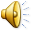 Муниципальное дошкольное образовательное
бюджетное учреждение «Детский сад №8 развивающего вида с приоритетным осуществлением познавательно-речевого развития детей г.Шимановска»
Презентация«Ах, лето-лето красное»
Группа №2
Подготовила  Кистень Т.А. 
                       воспитатель высшей
                       квалификационной категории
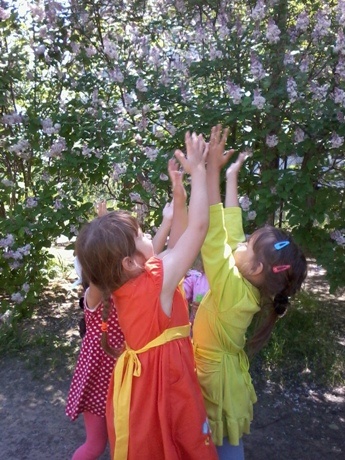 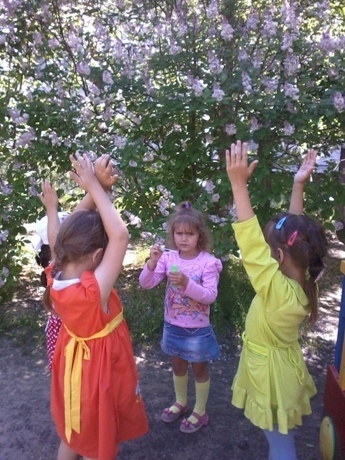 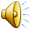 Лето, лето, лето, ты какого цвета?
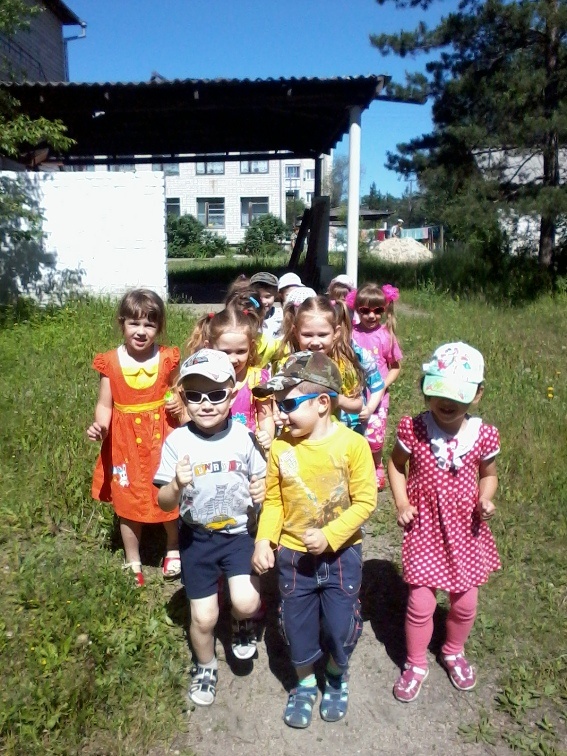 Шагаем в ногу с летом!
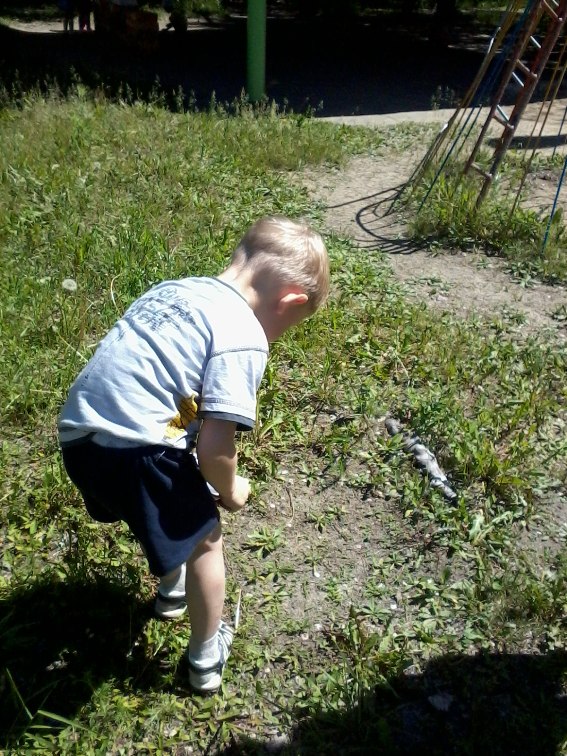 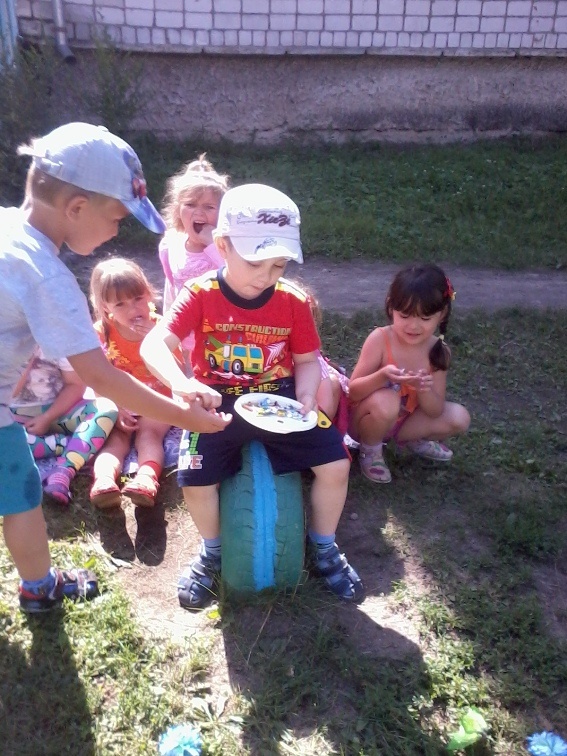 Ищем лето!
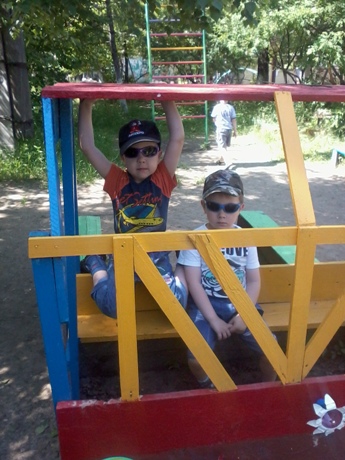 Где  оно?
По волнам, по волнам
Сегодня здесь,
А завтра там!
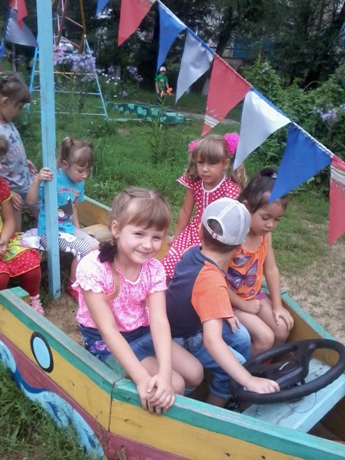 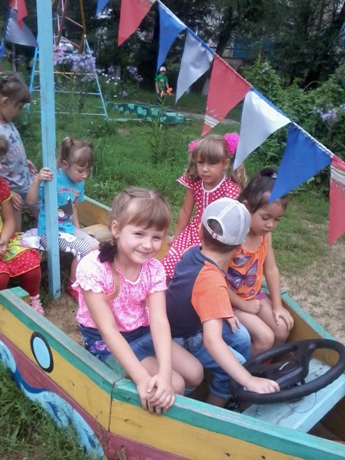 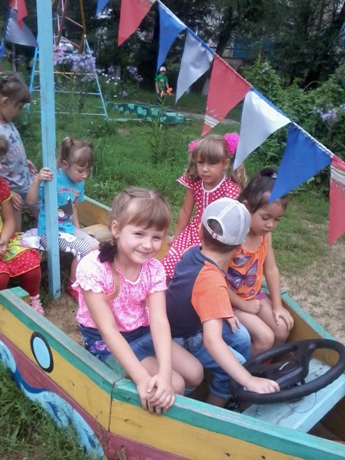 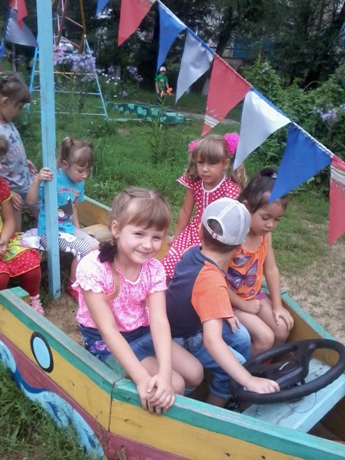 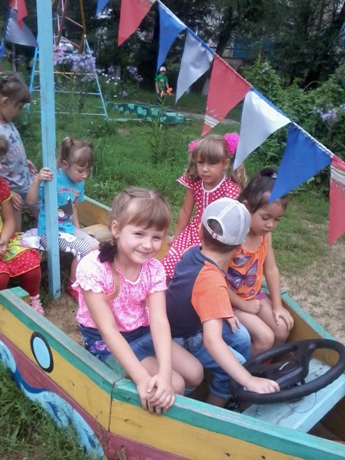 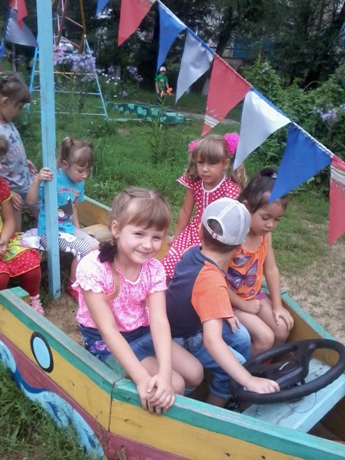 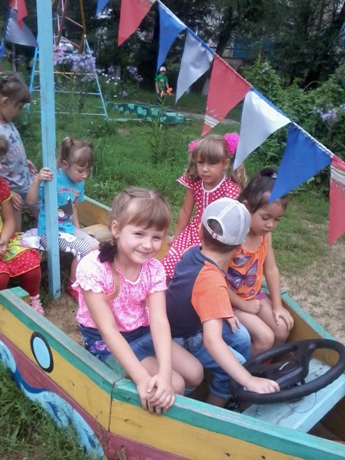 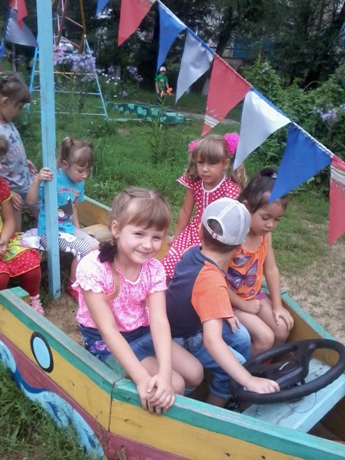 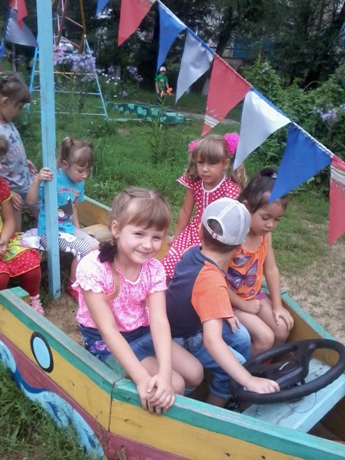 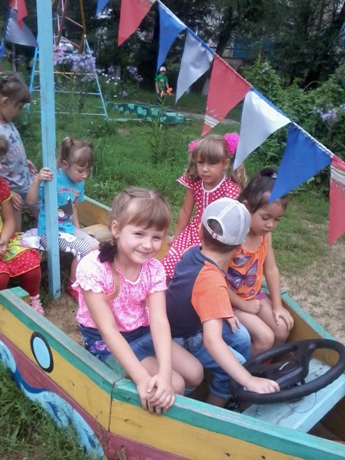 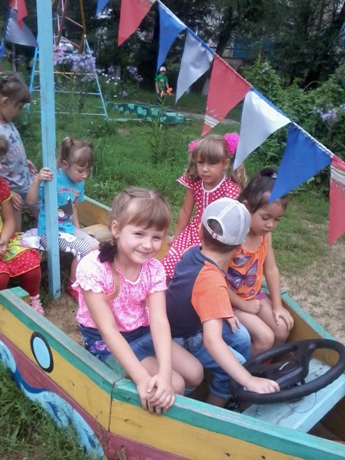 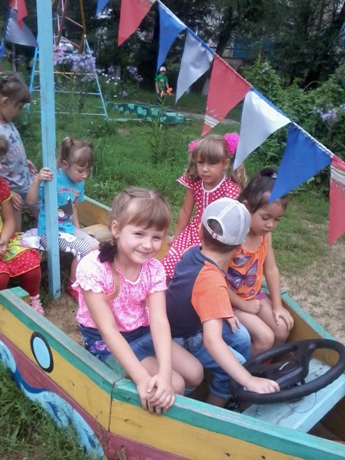 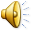 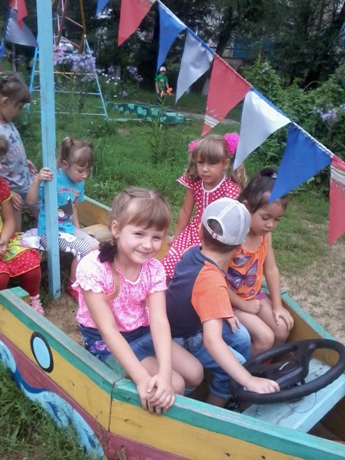 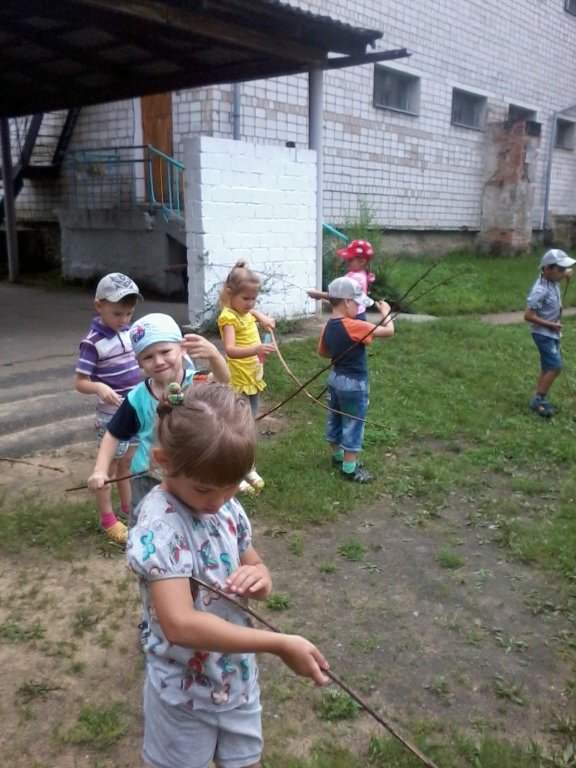 На рыбалке
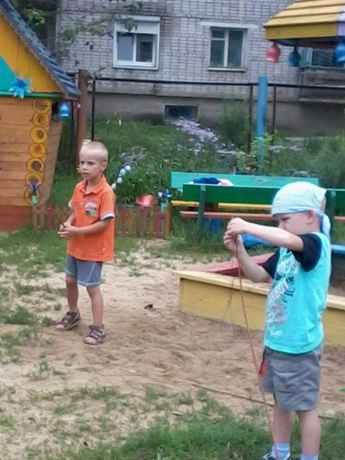 Друзья всегда вместе!
Моя рыбка!
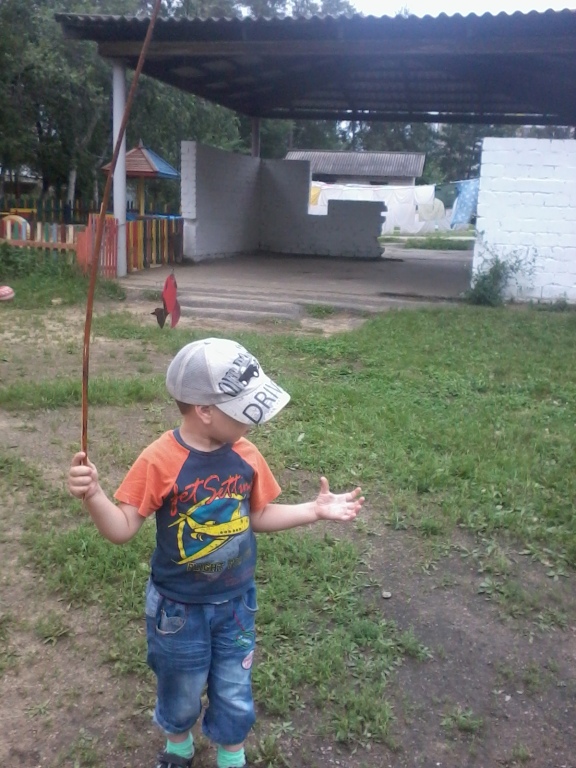 А моя, где?
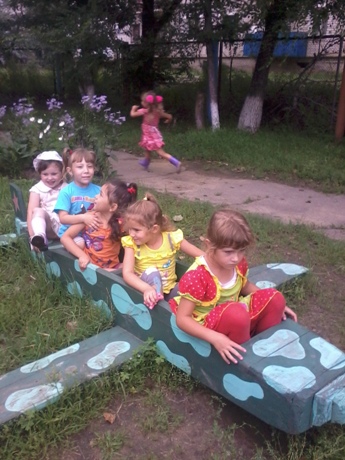 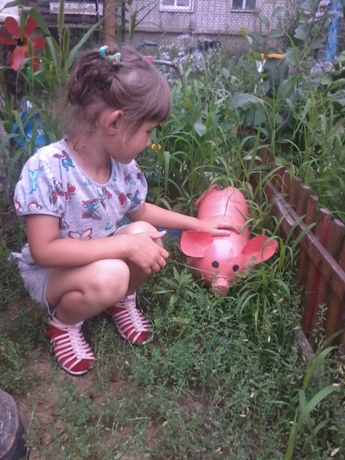 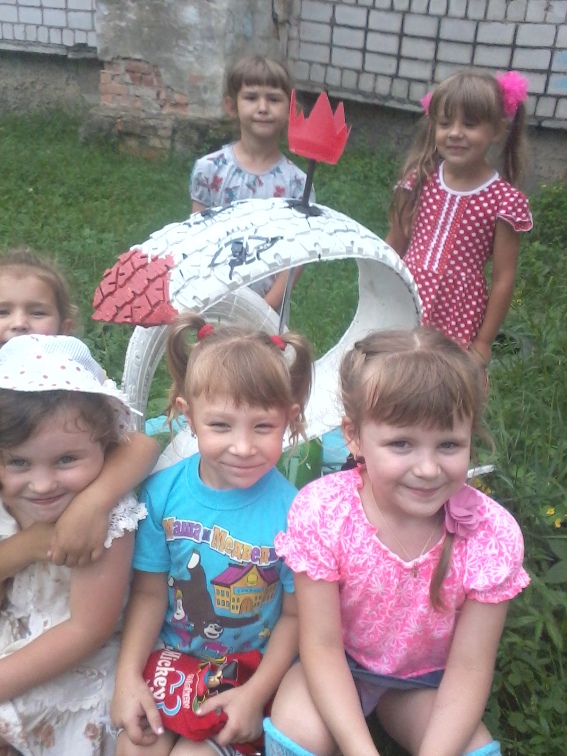 А, может быть оно здесь?
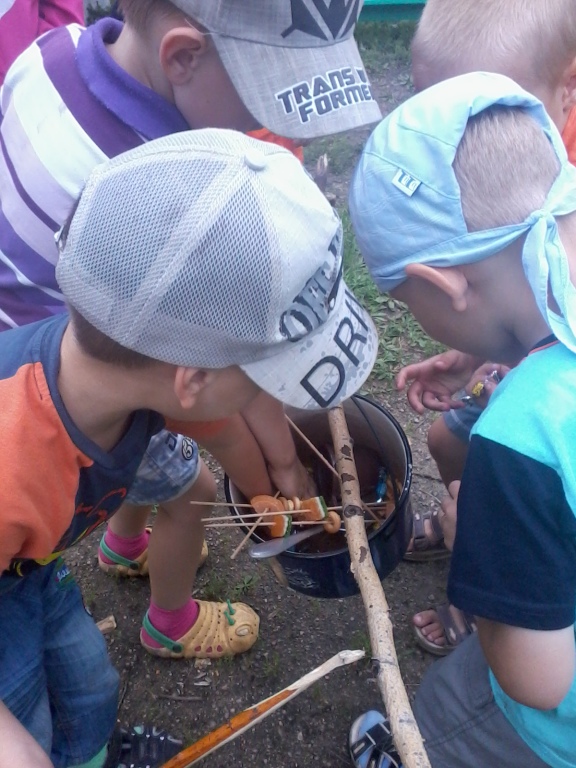 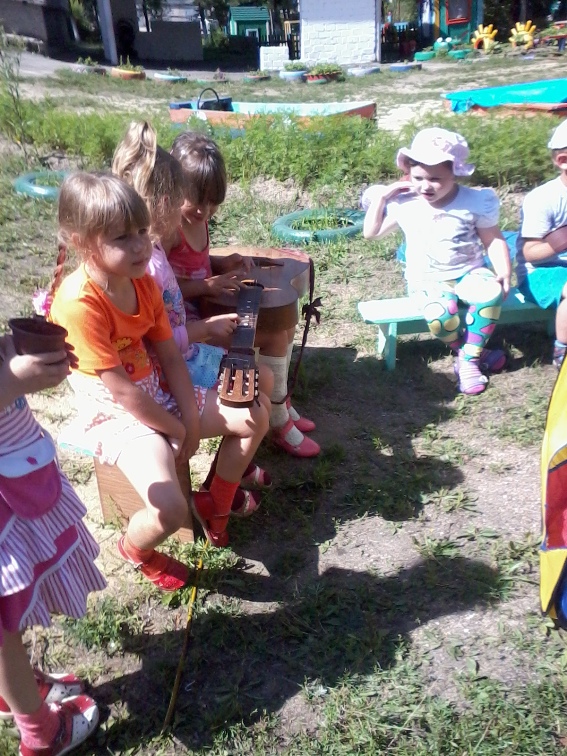 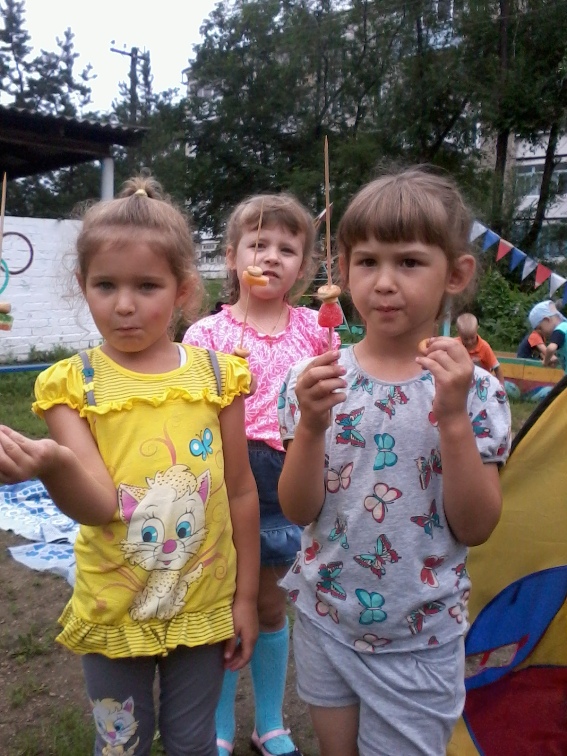 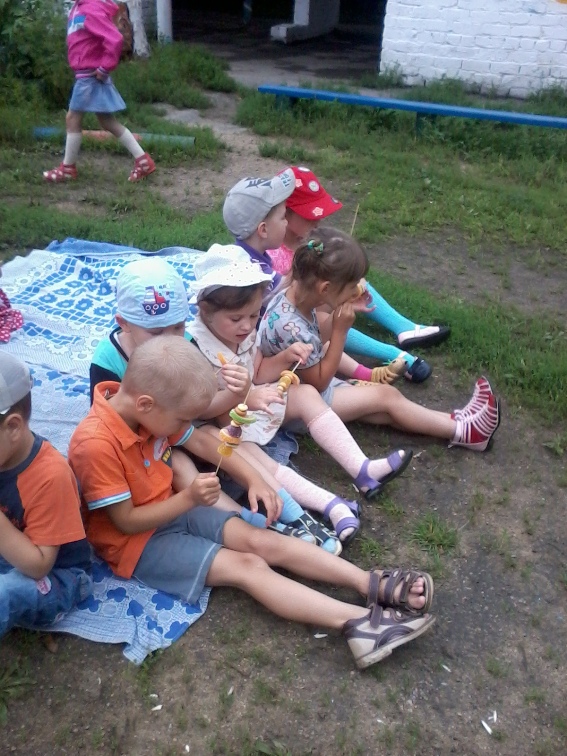 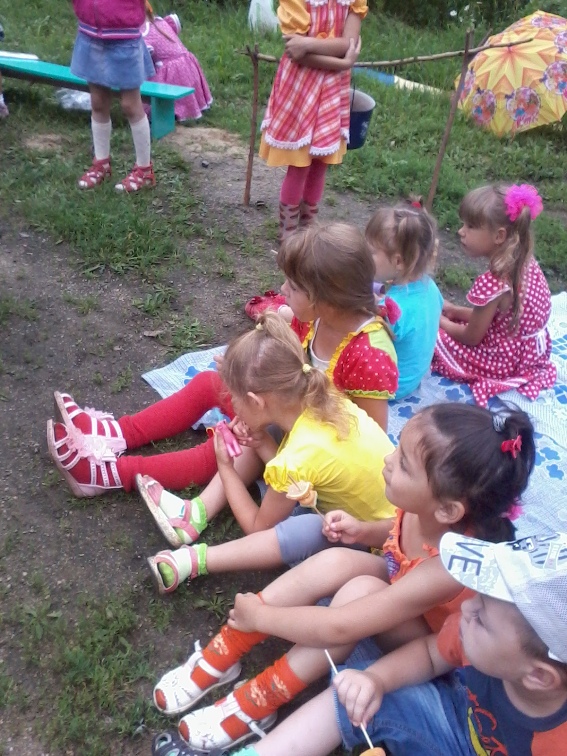 С голубого ручейка начинается игра, ну, а дружба начинается с улыбки
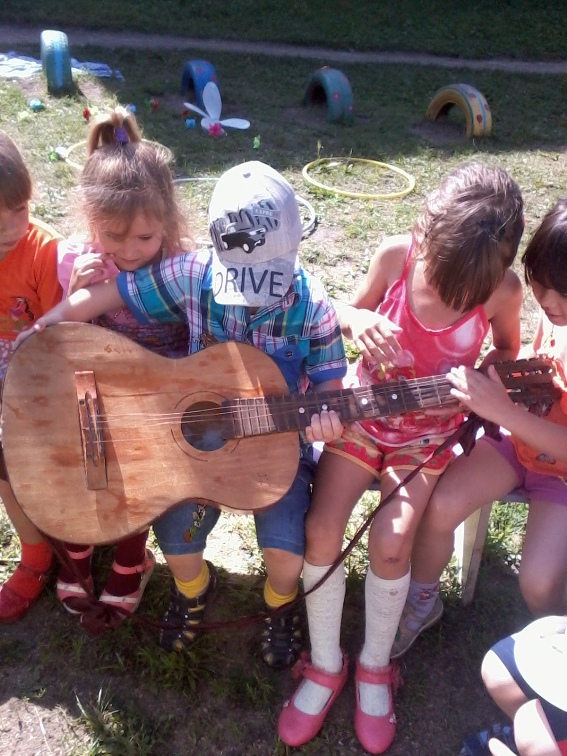 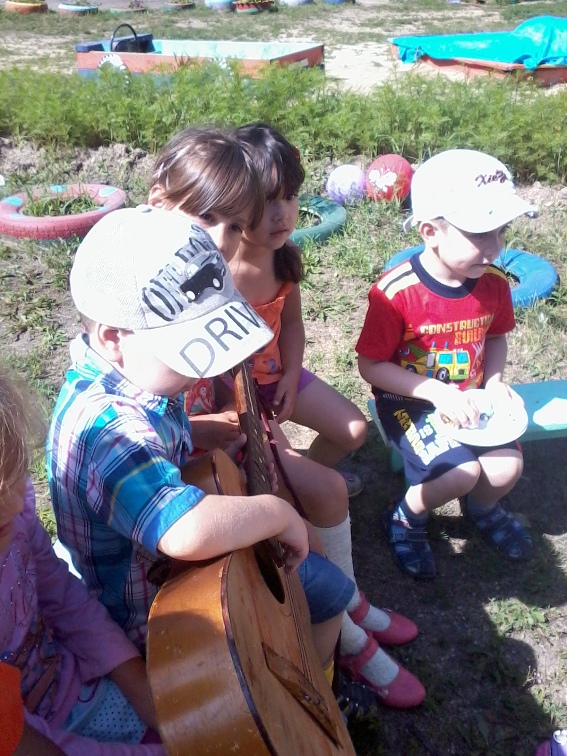 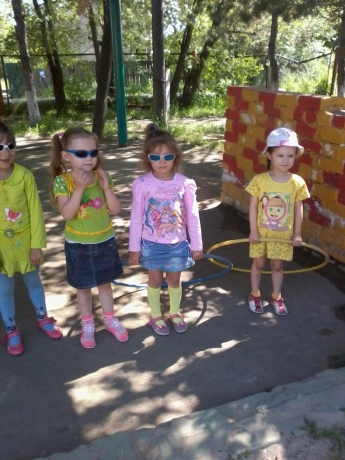 И не забываем заниматься спортом!
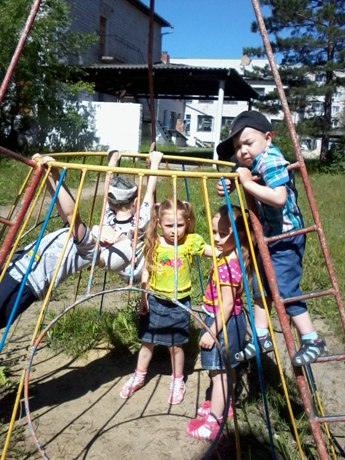 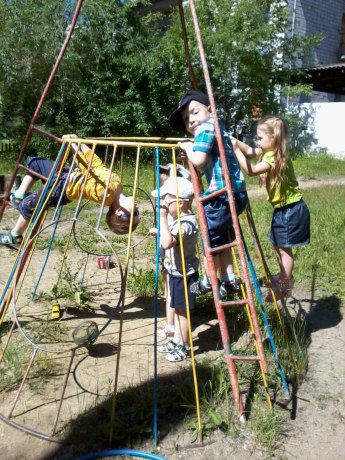 Го-о-о-л!!!...
Молодец, Саша!
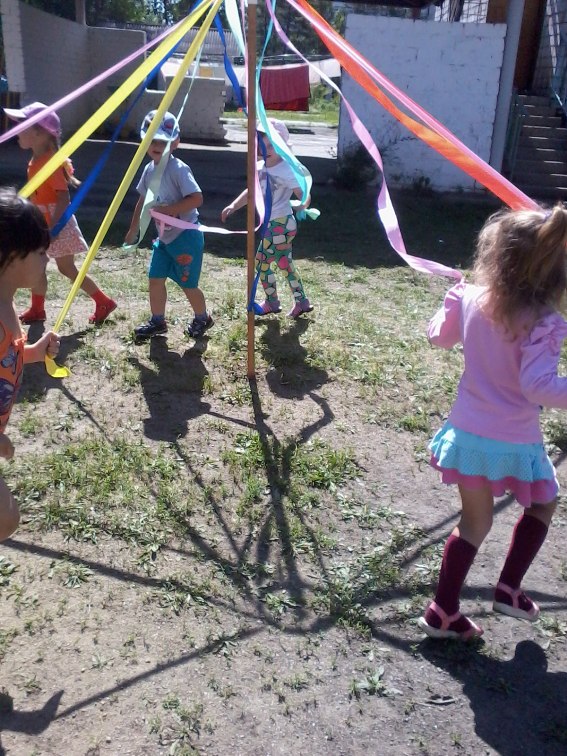 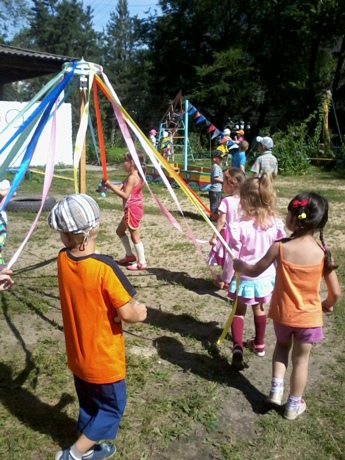 Еле-еле закружились карусели
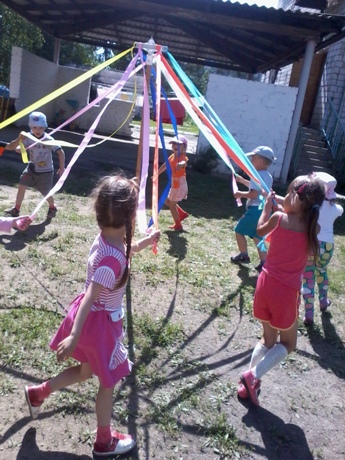 А потом, потом, потом,
Все  бегом, бегом, бегом!
И долго мне его еще искать?
Приплыли
И где же оно     было?
Здесь…